How much in retirement is enough
Manoj Abichandani
SMSF Specialist (UNSW)
House Keeping - Audio
If Computer sound is not audio able

Phone the number on your panel
Enter Access Code
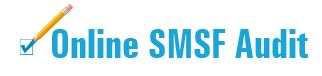 House Keeping – Hand Out
Copy of this Presentation can be downloaded
From the Panel
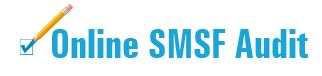 House Keeping – Questions on this Presentation
If you have any Questions on this Presentation 
Type in your questions in the panel
Speaker will answer all your questions 
         after the presentation
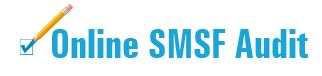 Disclaimer of Legal & Financial Advice– Educational Purpose Only
Statement
This paper represents the opinion of the author (s) and not necessarily those of Deed Dot Com Dot Au Pty Ltd. The contents are for general information only. They are not intended as professional advice - for that you should consult a Accountant or other suitably qualified professional. Deed Dot Com dot Au Pty Ltd expressly disclaims all liability for any loss or damage arising from reliance upon any information in this presentation. 

Disclaimer 
The information contained in this presentation is based on the understanding of the author has of the relevant Australian laws as at 27th December 2021. As these laws are subject to change you should refer to ATO’s website or talk to a professional adviser for the most up-to-date information. The information is for adviser use only and is not a substitute for investors seeking advice. While all care has been taken in the preparation of this document (using sources believed to be reliable and accurate), no person, including Deed Dot Com Dot Au Pty Ltd, accepts responsibility for any loss suffered by any person arising from reliance on this information. This update is not financial product advice and does not take into account any individual’s objectives, financial situation or needs. Any examples are for illustrative purposes only and actual risks and benefits will vary depending on each investor’s individual circumstances. You should form your own opinion and take your own legal, taxation and financial advice on the application of the information to your business and your clients.

Manoj Abichandani is NOT a financial planner or a Tax Agent and this presentation should not be construed as Tax or Financial advice
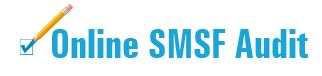 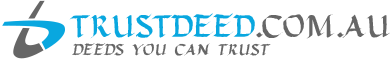 AgendaHow much in retirement is enough
Save VS Spend Income – Which one?
Paying off the Home Loan – Good or Bad
Some assets grow and some give income - Land
When to stop passive income – when you have enough
Give to kids with a warm hand
Save VS Spend Income – Which one?
Today / Tomorrow
Accumulating
Retirement
Tomorrow
Today
AGE
Working for money
Working not for money
Today / Tomorrow
Accumulating
Retirement
Tomorrow
Today
AGE
Working : for money
Working : not for money
These people will delay your retirement
Tax man
Bank man
Employer
These people will delay your retirement
Tax man = pay less tax
Bank man = fool him
Employer = Get rid of him, if you can
How do you pay less Tax

Earn Less Taxable Income
Tax man = pay less tax
Tax man will tax you more if your income is more
Some Facts
If you earn more than $1 more than $45,000 – Tax man will come and take away 32.5% plus 2% Medicare Levy – more than 1/3rd of your income
Tax rate of companies is only 25%
If you have a company = you will pay less tax 
(does not apply to employees – due to PSI rules)
But $45,000 Income is not enough
$45,000 – less tax $5,000 (exact figure $5,092) = $40,000 x 2 (H & W Working) = $80,000 

Or Can you spend $1,538 per week

What about my home loan!
Do you own the home if you own only 20%
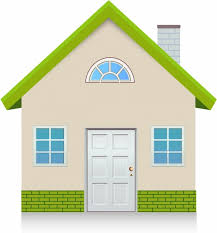 Address = Bella Vista

Land = 700 Sq Meters
House = 40 Squares
20% = 8 Squares or say 70 Sq Meter
 
You     = say Formal Lounge
Bank   = Rest of the house
Land Bella Vista
16/12/21 	11 Pipersbrook Crs. 	 704.5Sq M 	$2.7M
15/11/21	 35 Ernesta Pl 		725Sq M 	$2.635M
17/10/20 	32 Brighton Dr. 	753 SqM 	$1.835M
04/09/19 	26 Charlemont Tr 	700 SqM 	$1.49M
14/08/15 	3 Chamonix Pl 		800 Sq M 	$1.3M
03/04/14 	76 Edgewater Dr 	750SqM 	$900K
08/08/12 	16 Charlemont Tr 	788 Sq M 	$592K
01/09/11 	24 Brighton Dr. 	763Sq M 	$585K
House Prices: Bella Vista
14/12/21 	35 Bella Vista Dr. 	788 SqM	$2.35M
13/12/21 	19 Prestige Ave	710 SqM	$2.57M
31/10/21 	10 Waddell Rd		722 SqM	$3.22M
15/10/21	12 Waterfall Crs.	863 SqM	$2.80M
13/09/21 	12 Pipersbrook Crs	703SqM 	$2.84M
Is it better to Land Bank?
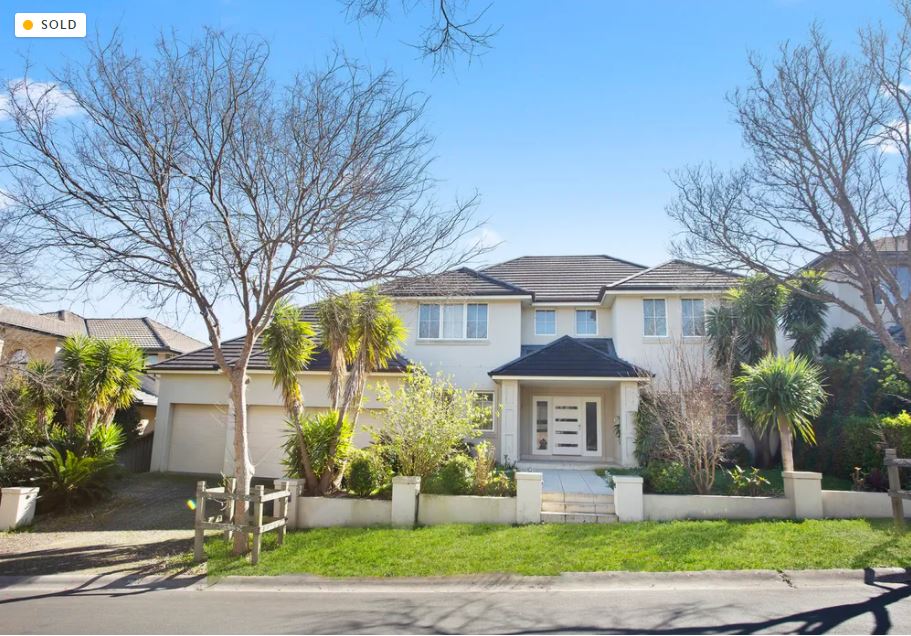 12 Pipersbrook Cres. 
Sold 	$2.84M 	 13/09/21
Sold 	$2.25M	01/09/15
Sold 	$1.21M	12/03/06

11 Pipersbrook Cres. 
Sold	 $2.7M 	16/12/21
Sold	 $2.4M 	01/7/21
Sold	 $685K 		01/09/12
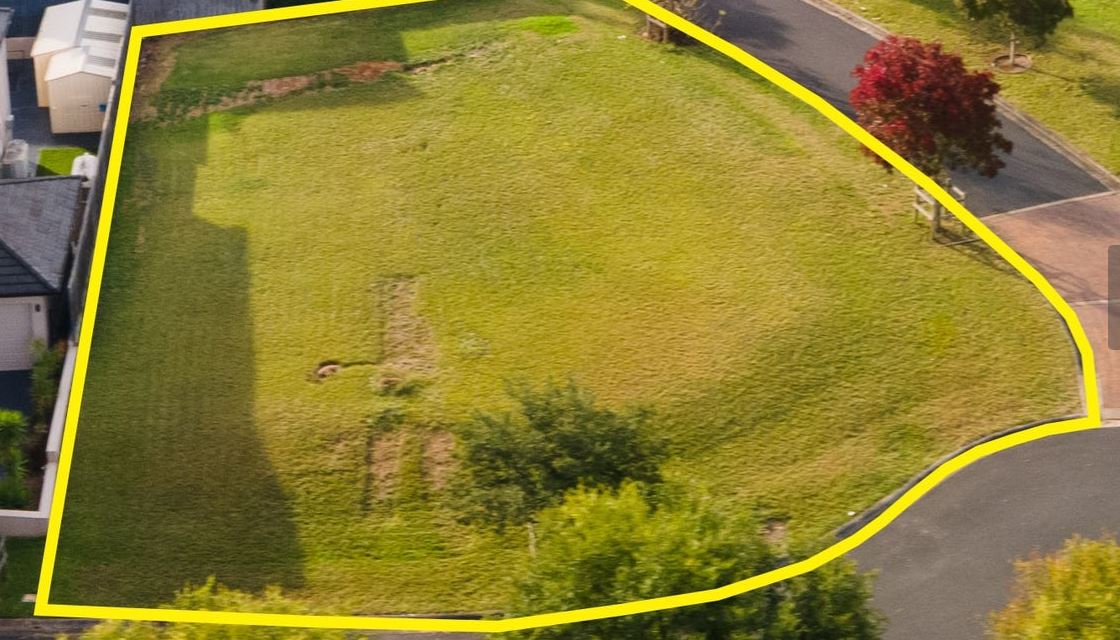 Negative Gearing
Rule of Thumb: House of $500,000 generates $500 rent per week = it takes 1,000 weeks or about 19 years to recover the cost 
You have to borrow to build a house – Loan of $500,000 @3.29 Fixed Rate is $2,188 per month for a 30 year loan
After 19 years the house is not worth a lot as new building styles come
Renting a house is the worst investment decision
Many areas you can buy an old house at land value – the adage: worst house in the best street
A brand new house on land should be sold as soon as it is built and not rented out
A 0% return on Land (besides holding costs) is better than Negative return on a house
Rich people always land bank and never rent out
Some of the lessons which I have learnt
Residential Property:
Buying land is better than buying a house – it grows quicker
Rental return is very low
Property Depreciates – Land Appreciates
Almost always results in Negative Gearing due high amount of loan to build the house
If Value goes up by $200,000 per year – it is growing @$4,000 per week – there is no need for annual return (rent)

Commercial Property: 
There can be multiple uses to commercial land
 Beauty is in the eyes of the beholder – you see Dirty Tyre shop – I see Spanking KFC
Give rent-free period to get more rent for a better yield – higher yield results in better price
Tennant is responsible for all repairs
Bank man = fool him
(most of them are not smart
 – they just follow the tick boxes)

What about my home loan!
Situation
Home Bella Vista
Value Today 			$2.5M
Purchased in 2020 for 	$2.3M (Banks Value) 
Loan 				$1.2M (Sold a house before)
Equity Today			$1.3M 

Bank needs 20% of Valuation or $2.5M X 20% = 	$500K
Extra Equity						$800K
								--------
					Total Equity		$1.30M
How to fool the bank man
Don’t pay Principal and don’t pay Interest






Home Loan 1		Home Loan 2
$1.2M			Extra Equity $800K
4 Year Fixed Principal + Interest

Loan Term 30 Years
Interest Rate 3.29%

Monthly Instalments $5,249
1 Year = $5,249 x 12 = $62,988
4 Years $62,988 X 4 = $251,952
10 Years $62,988 x 10 = $629K

Interest on 2nd Loan $116,822*
Total of Loan 2 after 10 Years
= $746,702 @ 3.29%
= $805,241 @5% after 4 Yr fixed period

*Refer to Spreadsheet
After 10 years of Home Loan 1 and Home Loan 2
Home Loan 1		$1,2M
Home Loan 2		$0.8M
Total Loans		$2.0M

Value in 2021 		$2.5M

Value in 2031
				10%	20%	30%	40%	50%	100%
Value			2.75	3.00	3.25	3.50	3.75	5.00
Bank Equity (20%)	0.55	0.60	0.65	0.70	0.75	1.00
Extra Equity		200K	400K	600K	800K	1.0M	2.0M
Some of the lessons which I have learnt
There is no need to pay Principal or Interest to the bank
You should payback nothing to the bank
Most rich people have big loans
$1500 per week is enough for a family who has no home loans to pay
There is no need to have taxable income greater than $45,000

If you earn a salary package is $110,000 what should you do with the balance $65,000 after $45,000 taxable income – Since we do not need it for today – put it in tomorrows pocket = Superannuation
What do the bank and Govt. Wants us to do?
https://moneysmart.gov.au/home-loans/pay-off-your-mortgage-faster

Avoid an interest-only loan
Paying both the principal and the interest is the best way to get your mortgage paid off faster. Most home loans are principal and interest loans. This means repayments reduce the principal (amount borrowed) and cover the interest for the period.
With an interest-only loan, you only pay the interest on the amount you've borrowed. These loans are usually for a set period (for example, five years).
Your principal does not reduce during the interest-only period. This means your debt isn't going down and you'll pay more interest.

Make higher repayments
Another way to get ahead on your mortgage is to make repayments as if you had a loan with a higher rate of interest. The extra money will help to pay off your mortgage sooner.
If you switch to a loan with a lower interest rate, keep making the same repayments you had at the higher rate.
If interest rates drop, keep repaying your mortgage at the higher rate.

Make extra payments
Extra repayments on your mortgage can cut your loan by years. Putting your tax refund or bonus into your mortgage could save you thousands in interest.
On a typical 25-year principal and interest mortgage, most of your payments during the first five to eight years go towards paying off interest. So anything extra you put in during that time will reduce the amount of interest you pay and shorten the life of your loan.
Ask your lender if there's a fee for making extra repayments.

https://www.nab.com.au/personal/life-moments/home-property/pay-off-home-loan/should-i-pay-off

Reminder – I am not a financial planner
I am just showing you how I do things for myself and NOT suggesting
 that you should follow me
How much deductible amount we can we put into Super
Compulsory Employer should put 10% of Wages
Maximum Concessional cap amount (This is what your accountant will tell you) $27,500
After Tax (non-concessional) every year cap amount  $110,000
 
Maximum you can put in Super every year is $137,500 
(As any amount above the concessional cap amount is counted towards the non-concessional cap amount)
If $110,000 is salary Package
How much to put in Super is Financial Advice
Warning: I am not a financial Planner
How does super grow in the fund
Amount of Contribution
Rate of Return
How long has the money been in Super
The fees which is being charged to the fund
(Average MER is about 1.4% - Industry Fund 0.65% 
- a $1,000,000 pays $6,500 in an Industry Fund)
The 10 top super funds in APRA’s performance test
https://www.afr.com/policy/tax-and-super/the-10-top-performing-super-funds-in-apra-s-performance-test-20211217-p59ie9
How does super grow in the fund- Amount of Contribution
Minimum 10% Employer Contribution - $10,000 return 2% after fees
Income
Contribution
$ Value
Age
65
$508K
70
$597K
50
$280K
55
$350K
60
$425K
35
$104K
45
$216K
25
30
$54K
How does super grow in the fund- Amount of Contribution
Minimum 10% Employer Contribution - $10,000 return 6% after fees
Income
Contribution
$ Value
Age
65
$1.18M
70
$1.56M
50
$467K
55
$649K
60
$882K
35
$128K
45
$325K
25
30
$61K
How does super grow in the fund- Amount of Contribution
Max Concessional Contribution - $27,500 return 6% after fees
Income
Contribution
$ Value
Age
65
$3.24M
70
$4.32M
50
$1.24M
55
$1.74K
60
$2.42M
35
$353K
45
$895K
25
30
$168K
How does super grow in the fund- Amount of Contribution
Recommended Contribution  - $56,400-  return 6% after fees
Income
Contribution
$ Value
Age
65
$6.6M
70
$8.8M
50
$2.6M
55
$3.6M
60
$4.9M
30
$346K
35
$725K
45
$1.8M
25
How does super grow in the fund- Amount of Contribution
Recommended Contribution  - $56,400-  at age 50 return 6% after fees
Income
Contribution
$ Value
Age
65
$1.65M
70
$2.4M
50
$200K
55
$616K
60
$1.07M
30
$100K
35
$125K
45
$150K
25
How does super grow in the fund- Amount of Contribution
Recommended Contribution  - $56,400-  at age 50 return 10% after fees
Income
Contribution
$ Value
Age
65
$2.4M
70
$3.9M
50
$200K
55
$718K
60
$1.39M
30
$100K
35
$125K
45
$150K
25
SMSF Statistical Report – June 21
Approx 600,000 funds of which 3.6% or 21,600 funds with more than $5M
ATO knows we are there….
Medium and emerging private groups
The medium and emerging private groups include:
private groups linked to an Australian resident individual who, together with their associates, control wealth between $5 million and $50 million
Australian businesses with annual turnover of more than $10 million that are not public or foreign-owned and not linked to a high wealth private group.
Medium and emerging private groups represent the majority of total private groups. We use enhanced data and analytics to understand the operating environment of these groups, identify and address tax risks and design tailored approaches to mitigate those risks.

https://www.ato.gov.au/Business/Privately-owned-and-wealthy-groups/What-you-should-know/Tax-performance-programs-for-private-groups/#Highwealthprivategroups
When do you pay the home loan
Tax in Super is 15%
Individual Tax Rate 34.5% between $45,000 to $120,000

Cost of paying $1,000 back to bank

Outside of Super			From Super (after Age 60)
1000 x 100/65.5			1000 x 100/85
$1,526.71			$1,176.47
52.67%				17.64%	

To Pay $3,000,000 back to the bank

$4,580,152			$3,529,411
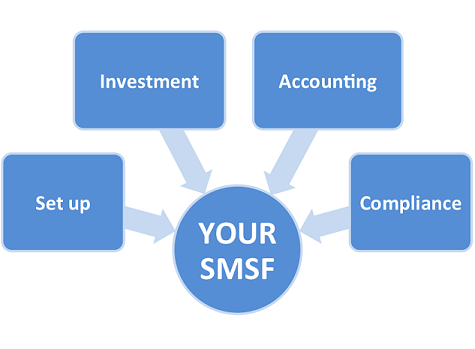 Set up of SMSF
Not for Everyone
Can be cheaper to run
You have investment responsibilities
You have to good with paperwork – Compliance
Must hire a specialist SMSF Accountant
Can cost between $2000 to $4000 per year to run
Must have at least $200,000 (APRA + ASIC + ATO) before you consider starting one
You can buy anything – shares / property / Land 
You cannot do many things – loan to members / relatives / cannot live in the house owned by SMSF – but can rent commercial property
How do you get 10% or more return in SMSF
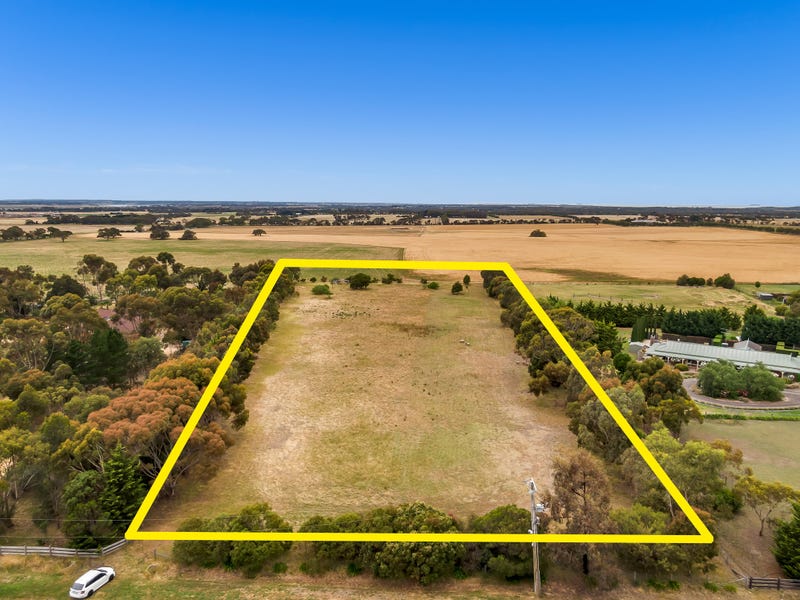 Land for Sale
Growth Asset
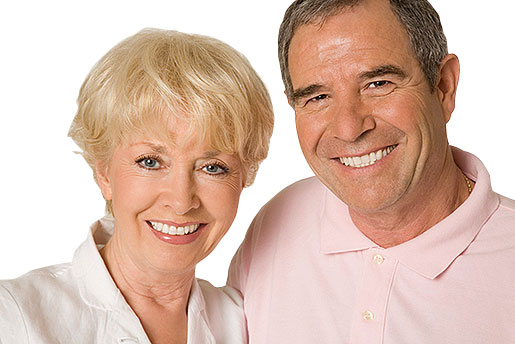 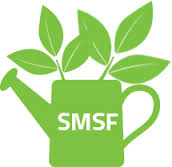 Trustees
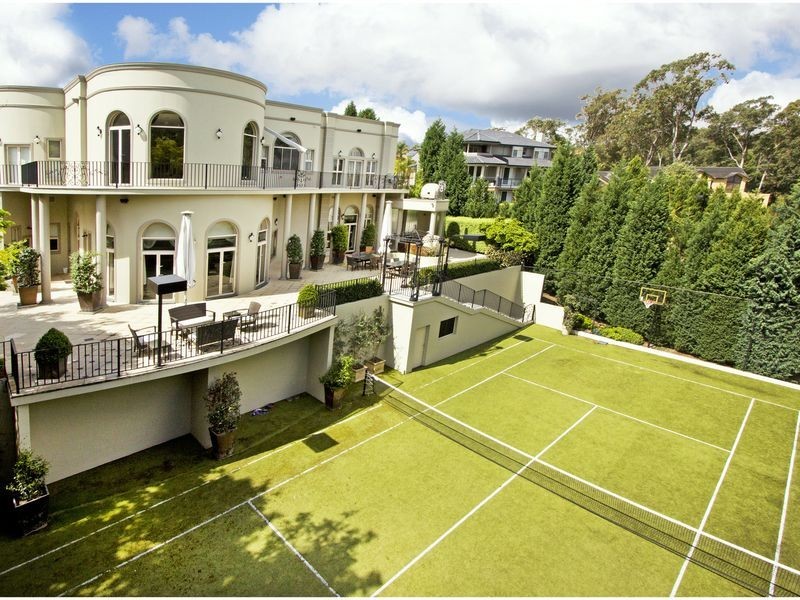 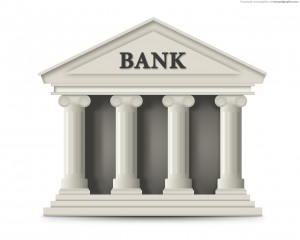 Security
Own Home
How do you fund these purchases – PCG 2016/5
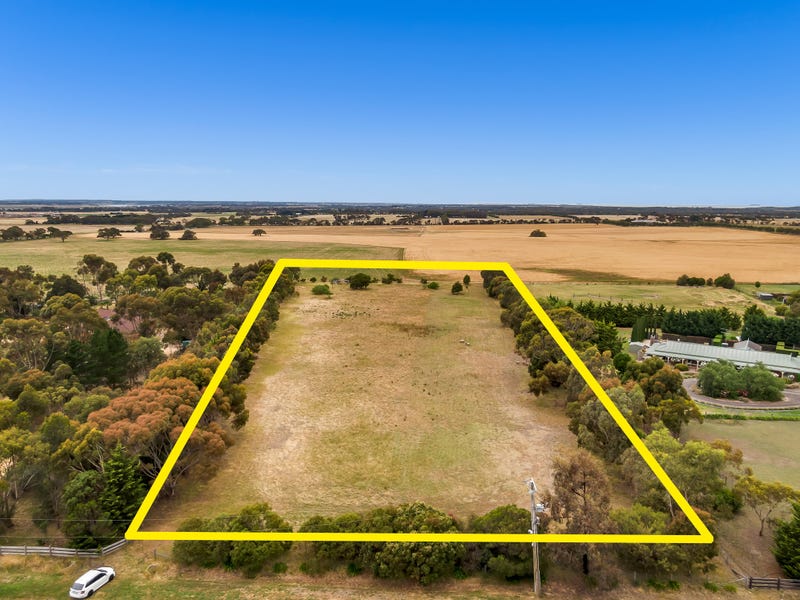 Land for Sale
Growth Asset
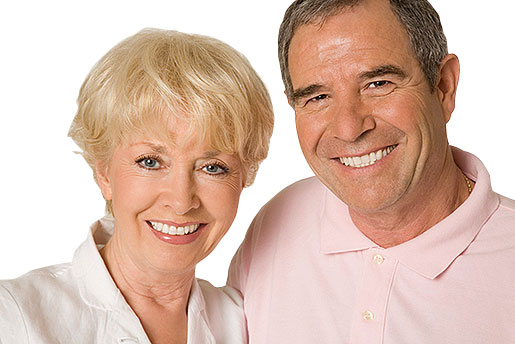 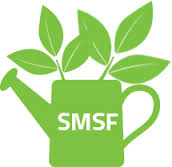 70% Loan
30% Deposit
Trustees
Interest
Interest
contribution
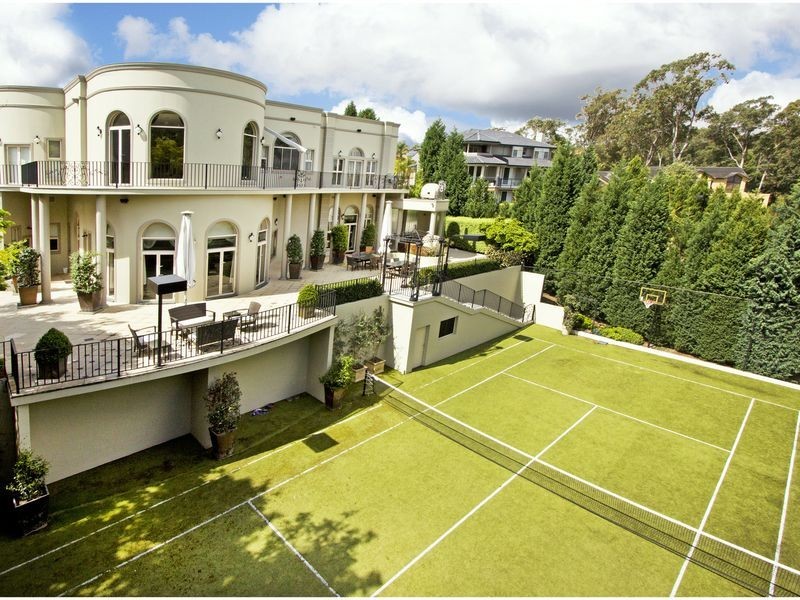 Employer
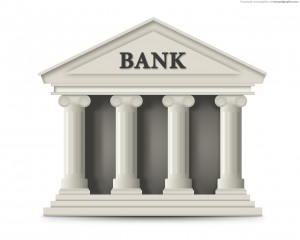 Security
Some of the Lessons which I have learnt
Start contribution to super early in age
Aim for a better return – if possible 10%
Do not pay anything to the bank
Reduce cost of managing super – SMSF
Pay off the Home Loan when 60 from SMSF when retired
Growth Asset to be purchased Only in SMSF
No Negative Gearing 
All Assets only in SMSF – Only own home outside of Super
Accumulate wealth in Super
How much in Super is enough
The lifestyle you want
Think about how you plan to spend your money in retirement. If you own your own home, a rule of thumb is that you'll need two-thirds (67%) of your pre-retirement income to maintain the same standard of living in retirement.
The Association of Superannuation Funds of Australia (ASFA) provides an industry retirement standard. This estimates how much money you'll need, depending on your lifestyle.
https://moneysmart.gov.au/grow-your-super/how-much-super-you-need
Source: ASFA, June quarter 2021
How much in Super is enough
In my opinion 200% or $3,000 per week or $150,000
Capital for 5% return or times 20

$150,000 (Fruit) x 20 = $3,000,000 (Tree)

Or say up to $1.7M each which is Transfer Balance Cap – the maximum which you are allowed to earn without paying any tax in Super

Total Super required is $3,400,000 plus $3,000,000 to pay off the home loan
What happens to super when you die (Tree)
Goes to spouse – reversionary pension
When 2nd spouse dies goes to dependents if any or to adult children
You must withdraw from super before 2nd spouse is ready to die – or adult kids will pay 15% + 2% Medicare Levy on Concessional Contribution and income of the fund
Give it to the kids so that they can build their own super
Is superannuation controlled by a will - No
Section 302-195 of Income Tax Act tells us who can be paid a death benefit
Parents and siblings can get paid via an estate
Only tax dependents (spouse or kids under 18 etc )can get tax free death benefits 
Adult children will pay tax when they receive super death benefits
Binding death benefit nomination is given by member to the Trustee of the fund > Legal Personal Representative > Trustee of estate can get money from super to be distributed via a will
Testamentary Trust can be set up > date of death of the member
When one of two spouses die
In retirement - most likely some super will come out of the super system

When the 2nd spouse dies = all super comes out

How this super is taxed is the key to the whole game going forward
How much super can we have
There is no limit on how much super we can have
Non- Concessional Contributions are allowed up to your super reaches $1.7M
$1.7M + downsizer Contributions
Small Business Capital Gains tax Contributions
Growth in super  due to income
How much can we have in tax free income
$1.7M is only a test point to start a pension – all growth after that is also tax free
If your income is more than your drawdown – Balance will increase
What do we do
Sell SMSF Trust Deeds
SMSF Borrowing Documents
SMSF School.com.au = Coming Soon
Justsign.com.au – Online Digital Signature Tool
For further Enquires
please visit our websites: 
www.trustdeed.com.au 
www.onlinesmsfaudit.com.au 
www.justsign.com.au 
and chat with our agent.
Alternatively,  you - contact us 0296844199  or  
Email us at 
sales@trustdeed.com.au 
sales@onlinesmsfaudit.com.au
sales@justsign.com.au